Тема уроку
Імовірність випадкової події
Теорія ймовірностей – це не що інше, як здоровий глузд підкріплений обчисленнями.
                                                Маркіз де Лаплас
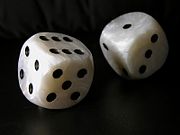 До задач 3 і 4
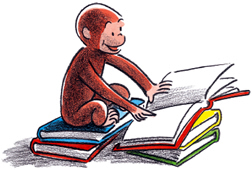 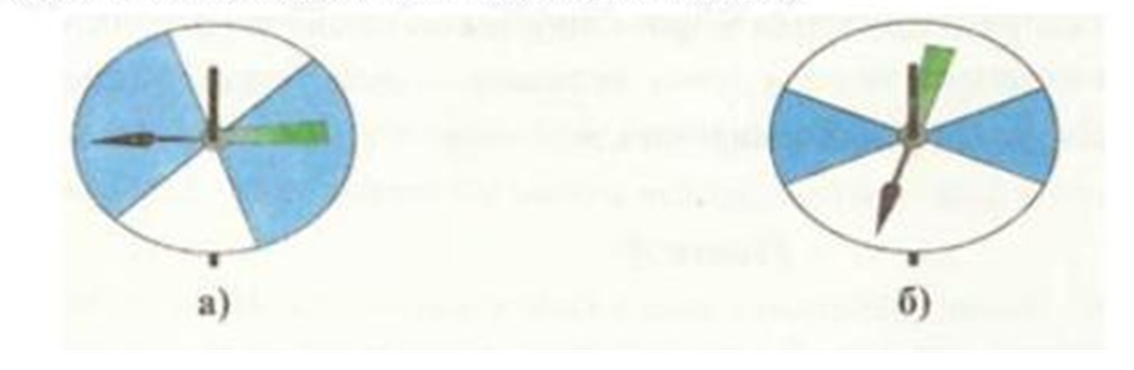 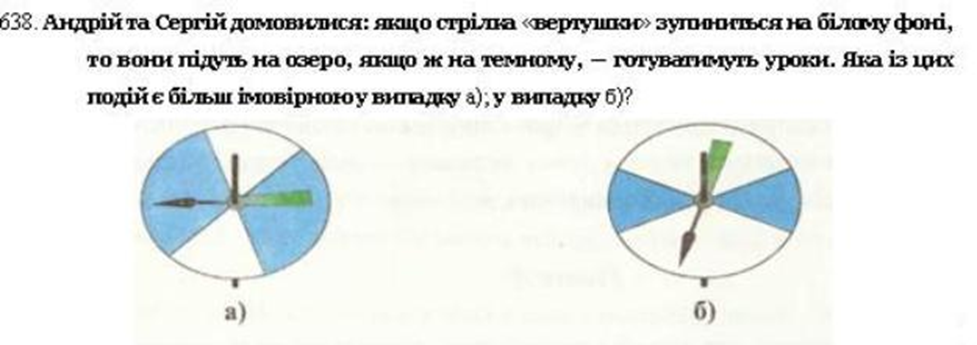 Подія – те, що діється, відбувається, трапляється
Неможлива подія – ніколи не може відбутися
Достовірна подія – завжди відбувається
Випадкова подія  – може відбутися, може не відбутися
Рівноймовірні події – події, які мають однаковий шанс відбутися
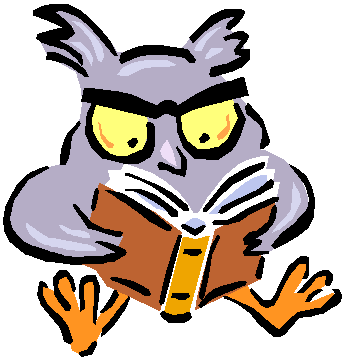 Ймовірність випадкової події це   відношення кількості сприятливих для цієї події результатів до кількості всіх можливих результатів
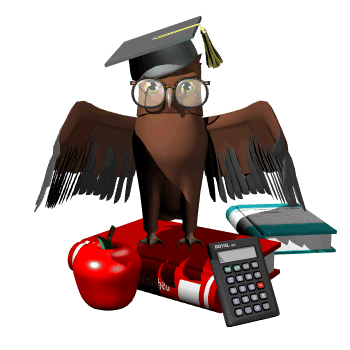 Неможлива подія    Р(А)  = 0

Достовірна      Р(А) = 1

Випадкова   0≤Р(А)≤ 1
Творче завдання
Підготувати біографічну довідку
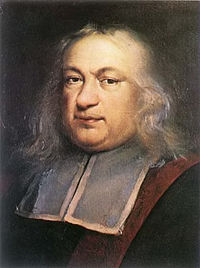 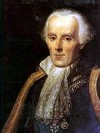 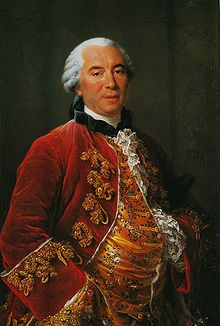 П’єр Ферма
Блез Паскаль
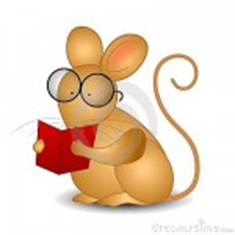 П’єр – Сімон Лаплас
граф де Бюффон